Oppdrag snakketøy
Idékonkurranse frå Snakketøyet AS

Finn opp eit smart klesplagg som kommuniserer trådlaust med internett for å dekke eit behov. 
Presenter idéen gjennom film eller bildeserie.
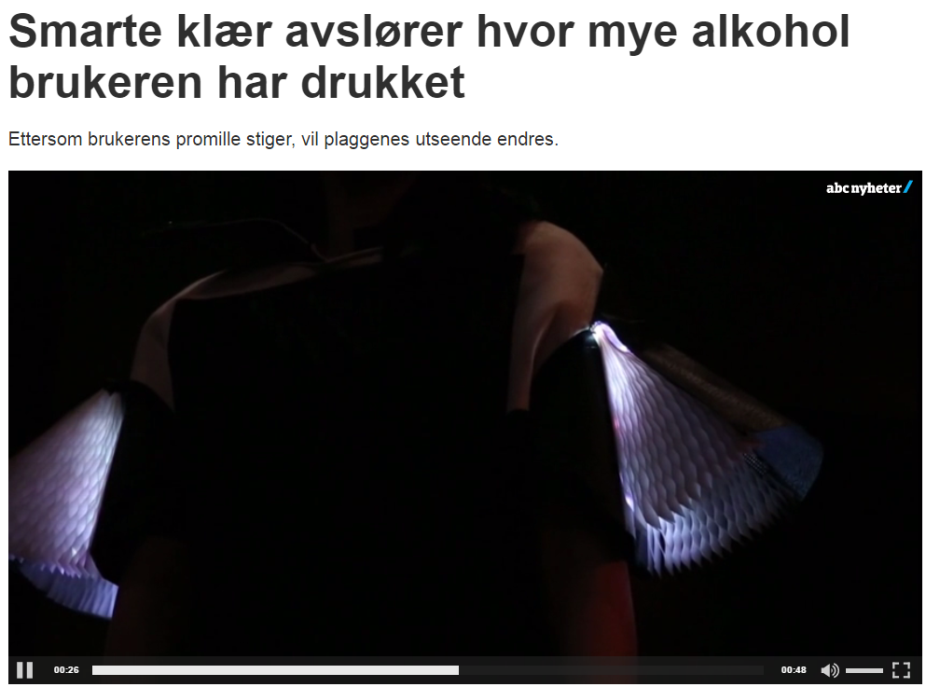 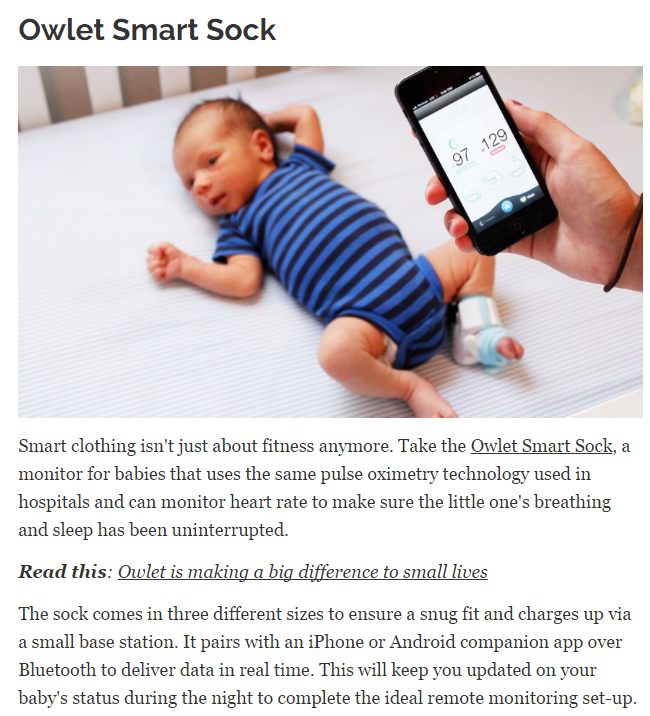 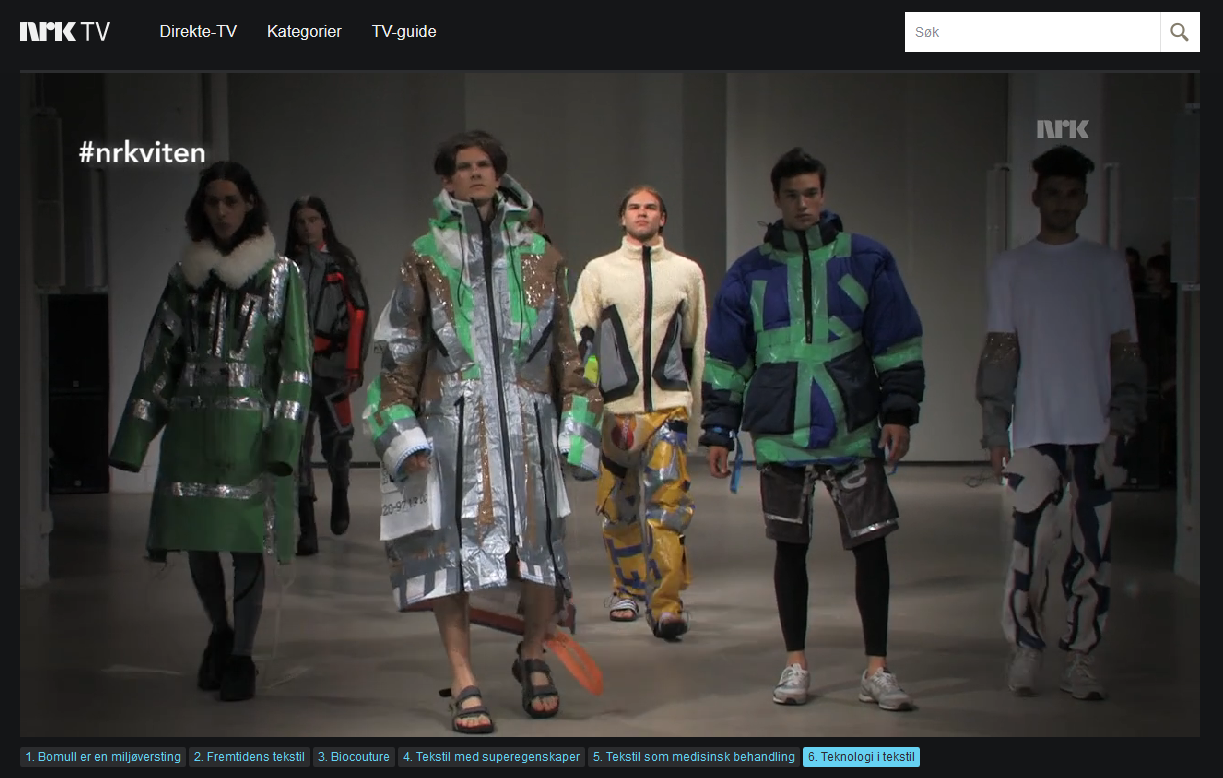 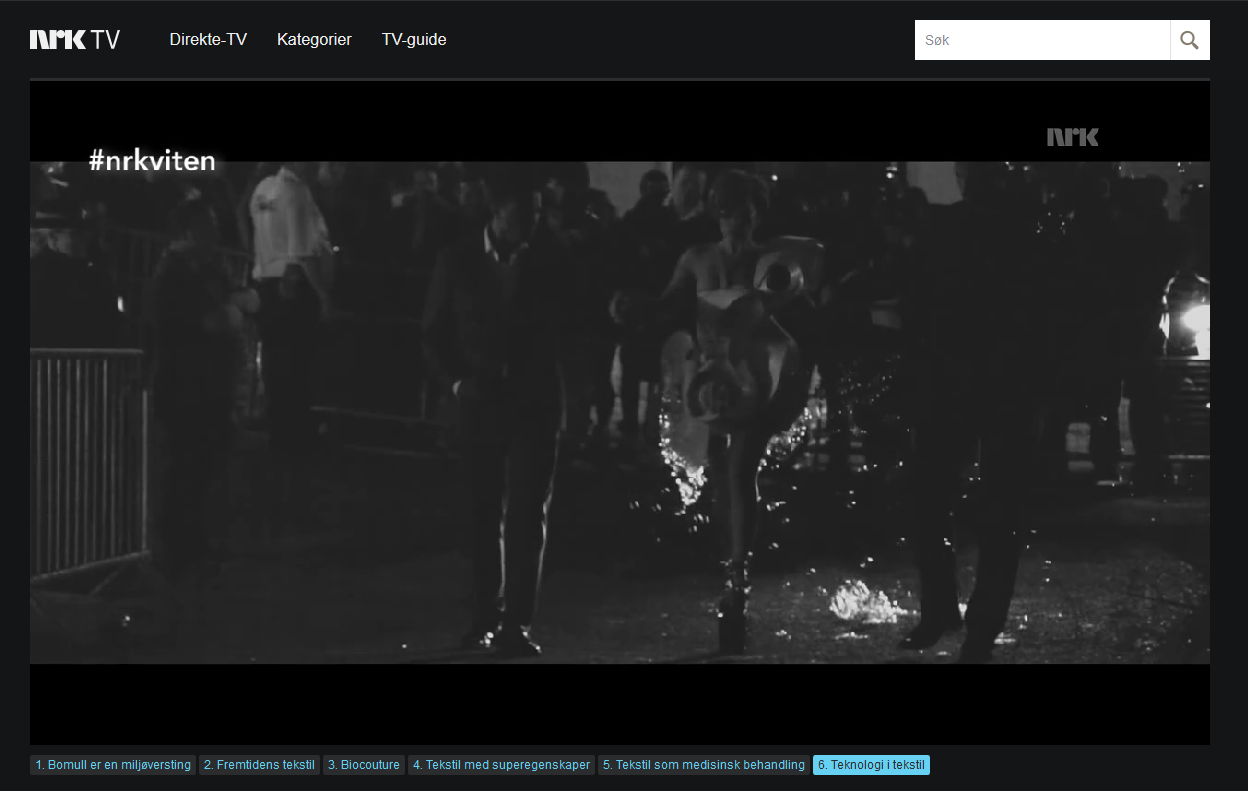 Tenk-par-del: Denne kjolen er ikkje kobla til internett. Kva om den hadde vore det?
Oppdrag snakketøy
Idékonkurranse fra Snakketøyet AS
Finn opp eit smart klesplagg som kommuniserer trådlaust med internett for å dekke eit behov. 
Presenter idéen gjennom film eller bildeserie.
Oppdrag snakketøy – Idéfasen
Bruk nokon minutt til å kome på fleire idéar.

Hugs at klesplagget de skal finne opp skal kommunisere trådlaust med internett.

Bruk internettsøk for å sjekke om idéen allereie er gjennomført!
Hva er eigentleg internett?
Internett er eit globalt kommunikasjonssystem
Funksjonen til ein server er å ta i mot, lagre og gi frå seg informasjon. Systemet må vite adressa til serveren for å finne den informasjonen vi letar etter.
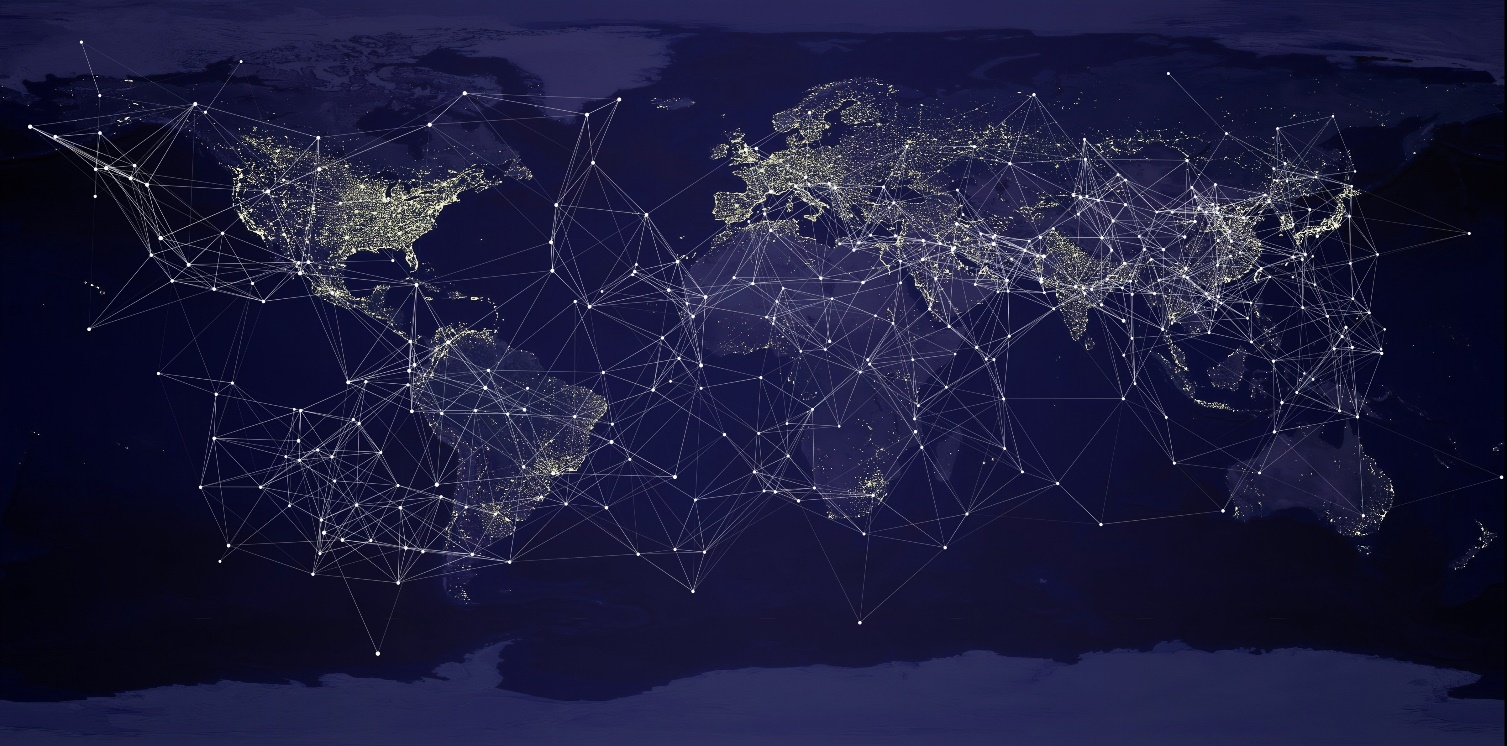 Nettadresse / URL
https://tv.nrk.no/serie/schrodingers-katt/dmpv73000515/05-02-2015
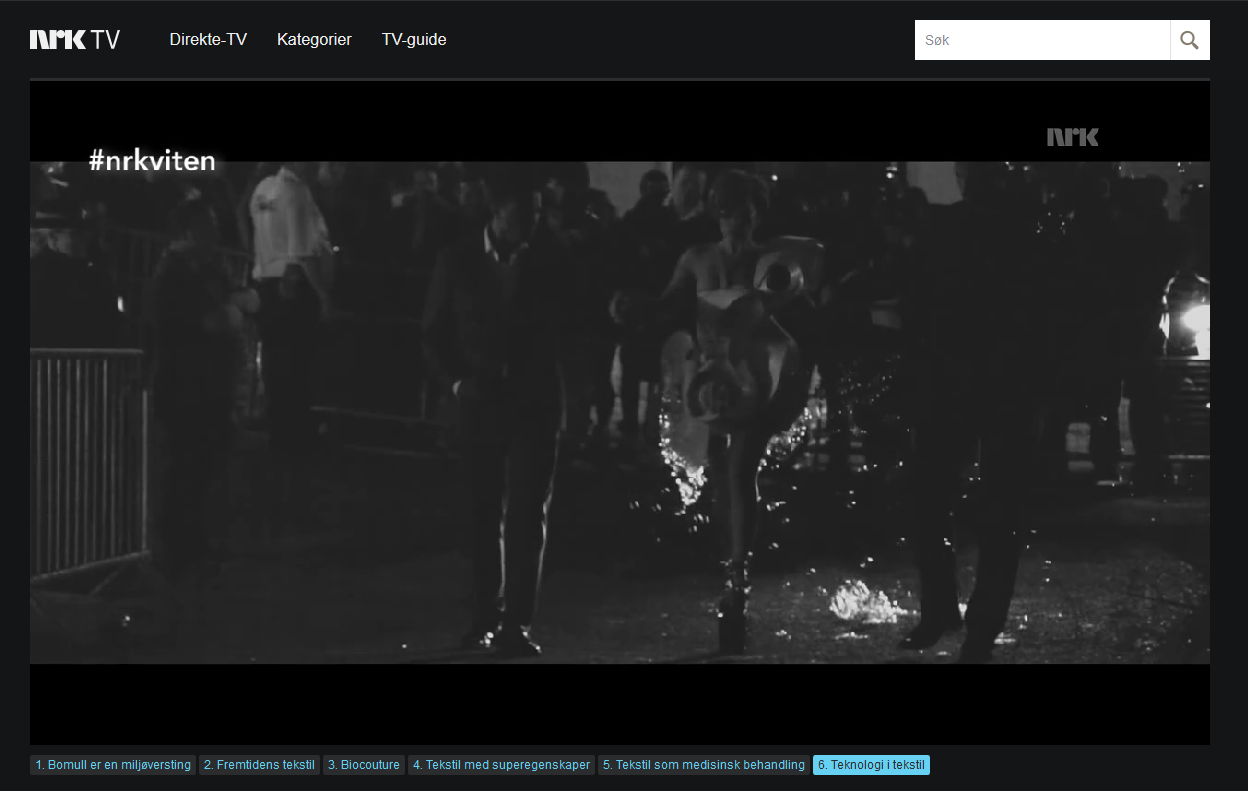 Domene – kva server det ligger på
Sti – kva innhold/side serveren skal vise
Vi henta fram videoen på NRK ved å gå til ei nettadresse (URL) i nettlesaren
Nettadresser (URLer) består av eit domene og ein sti
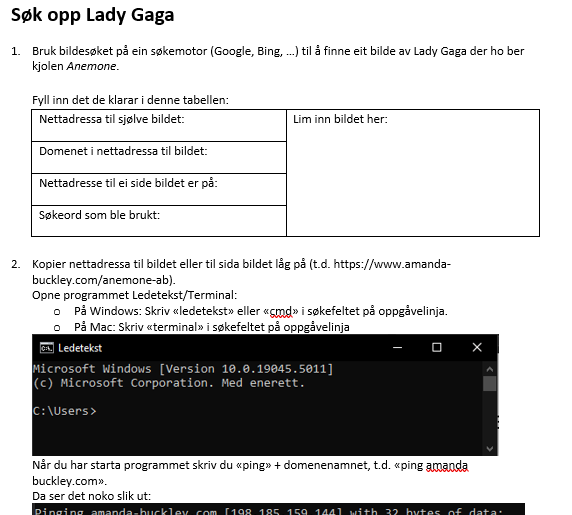 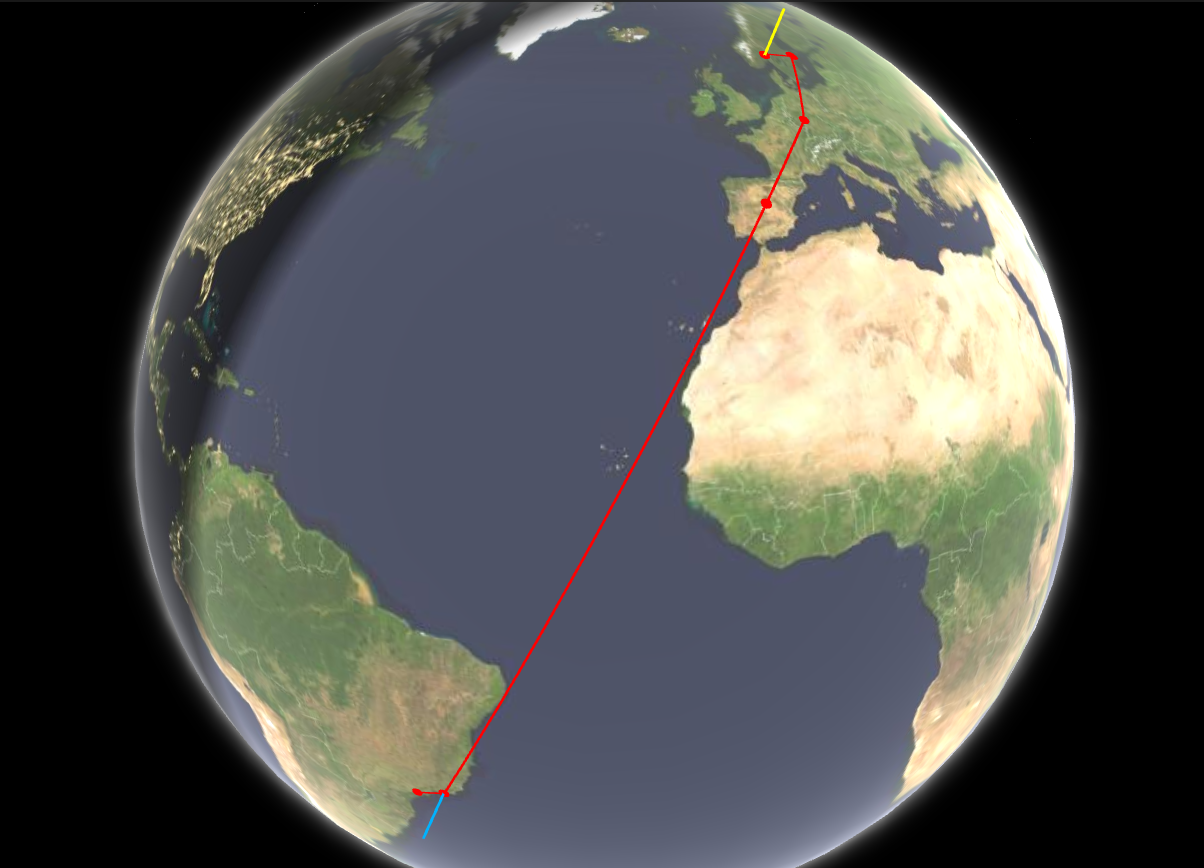 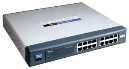 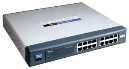 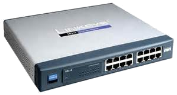 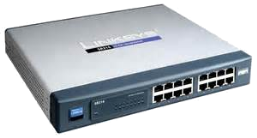 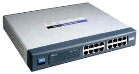 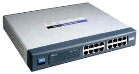 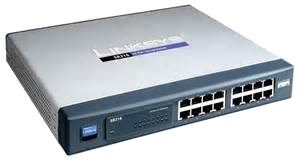 Ruter
Ruterar er som vegkryss i internett.
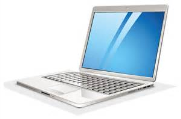 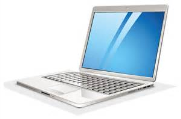 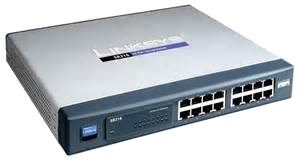 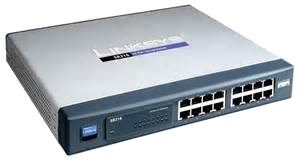 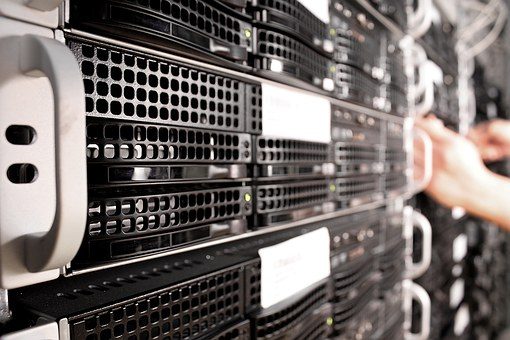 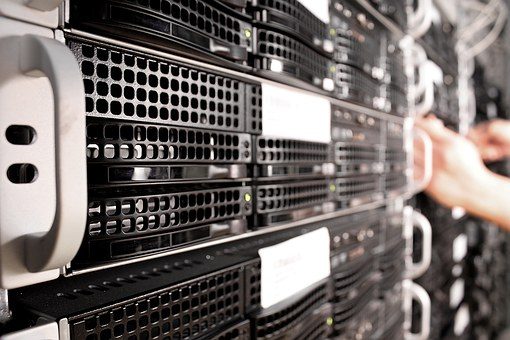 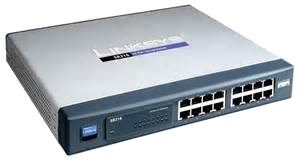 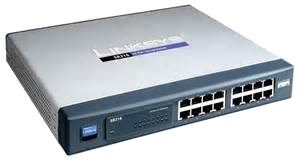 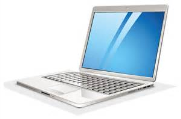 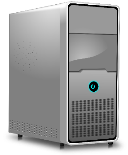 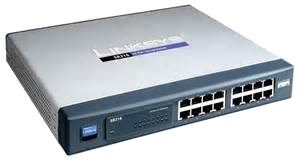 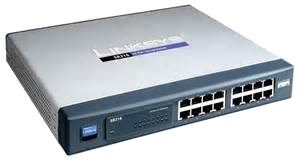 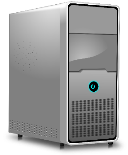 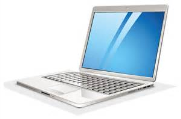 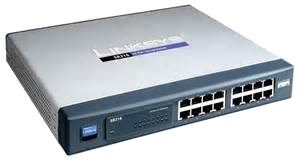 Ruter
Funksjonen til ein ruter er å sende informasjonen raskeste veg videre.
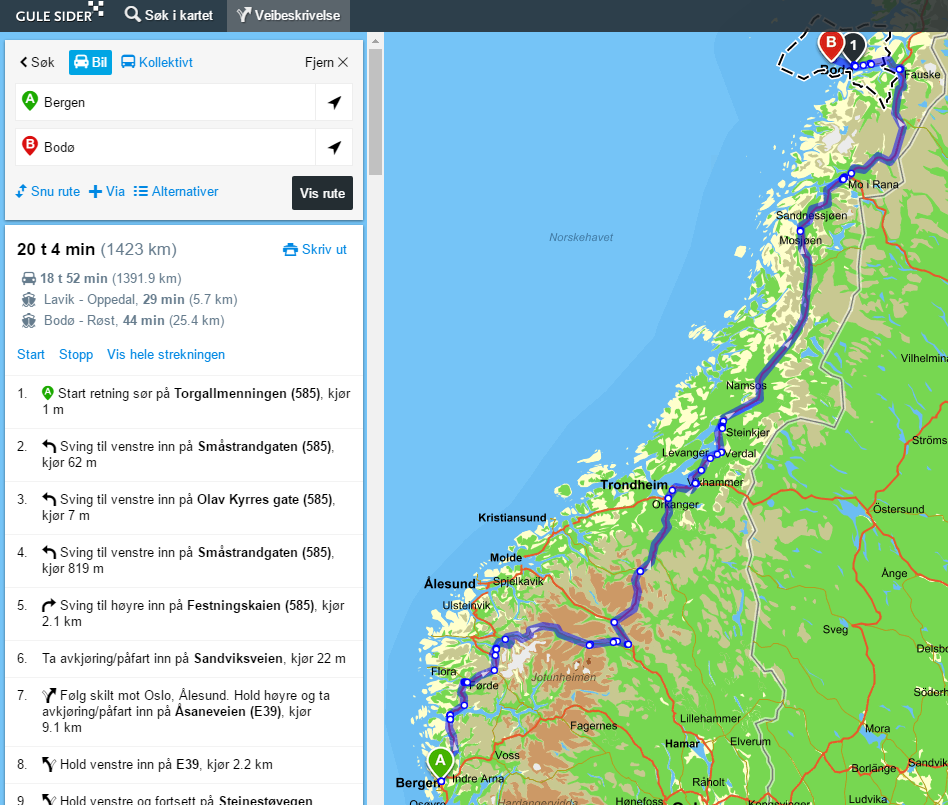 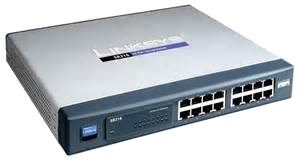 Ruter
Ruterar er som vegkryss i internett, bare at dei i tillegg også har rutingtabeller som veit raskaste vegen vidare.
Nettverksruterar
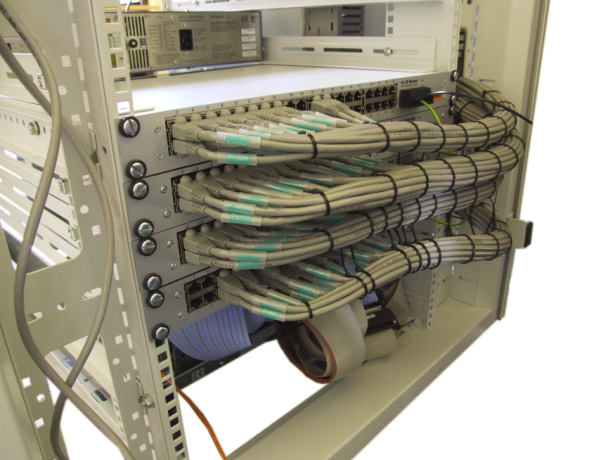 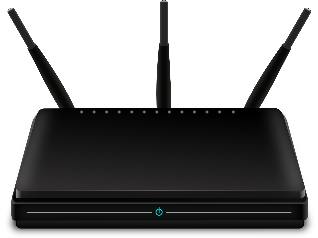 Hjemmeruter
ein snap
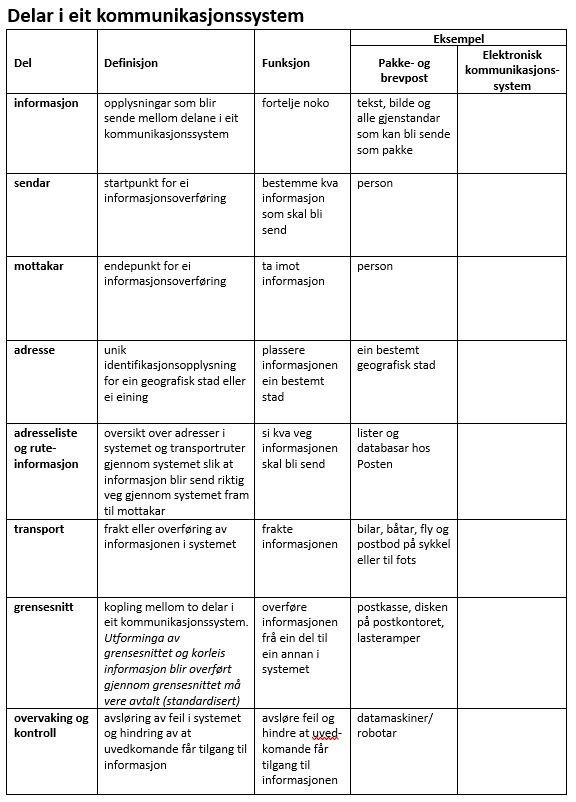 min telefon
Kari sin telefon
IP-adresse
server med adresseliste 
ruter med rutingtabellar
wifi
kablar
mobilskjermen
passordbeskytta (både Snapchat og mobil)ar-del
Lag eit flytskjemasende ein pakke
I førre økt såg vi eit flytskjema for systemet å sende ein pakke
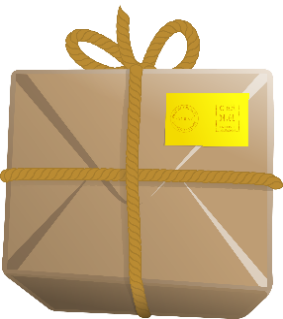 leverer ein adressert pakke på
sendar
post i butikk
sender all posten til ein
mottakar
terminal
Leverer pakken til
Pakken transporteres derfrå med eit
bud
fly
postmottak
pakken blir tatt med ut av eit
pakken hamnar på riktig
Flytskjema
ei grafisk framstilling av eit system eller ein prosess 
framstillinga illustrerer samanhengar mellom dei ulike delane av systemet eller prosessen  
det brukas ofte pilar til å vise den kronologiske ordenen i systemet
kan innehalde både tekst og symbol
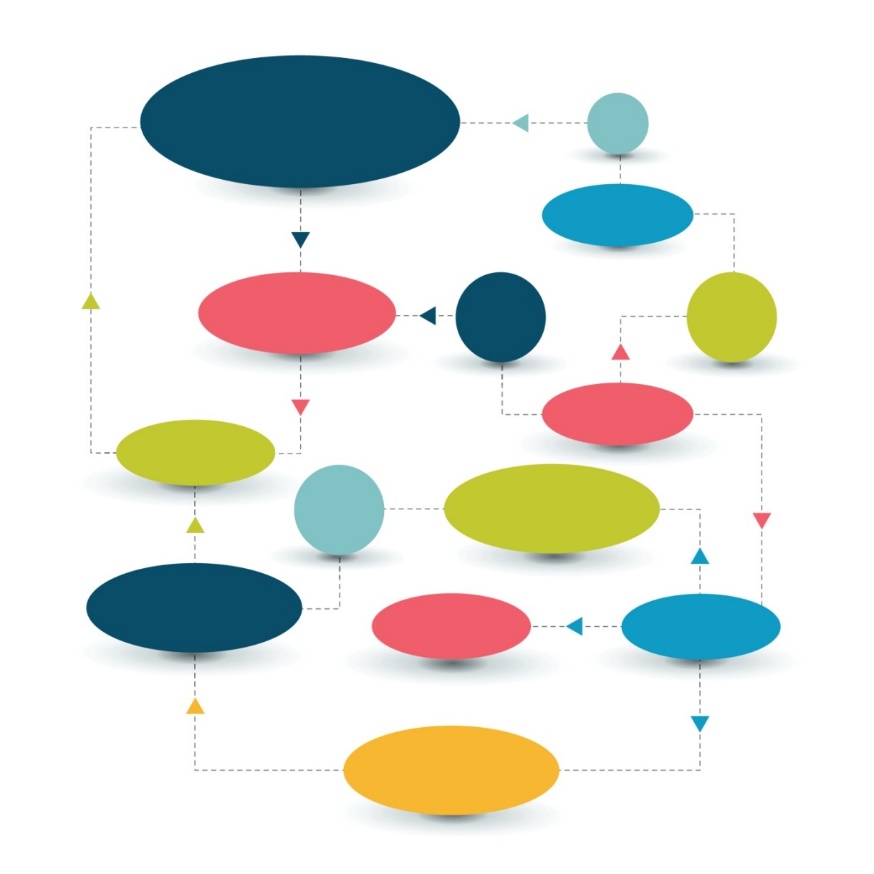 Flytskjema for å hente ei nettside
3. Førespurnaden sendast via kabel  og nettverksruterar til rett server
4. Server finn fram informasjonen
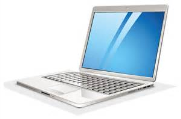 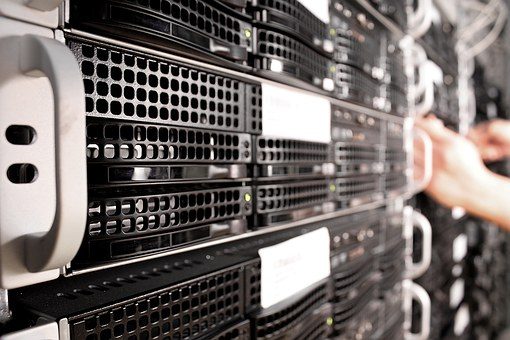 5. Sender informasjonen tilbake via kabel og nettverksrutere til hjemmeruter
Bærbar datamaskin
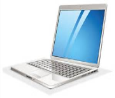 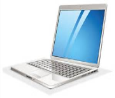 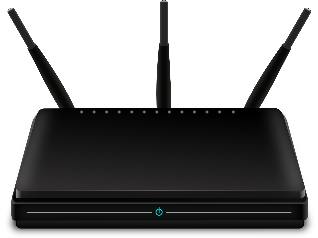 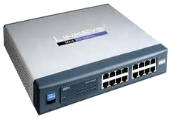 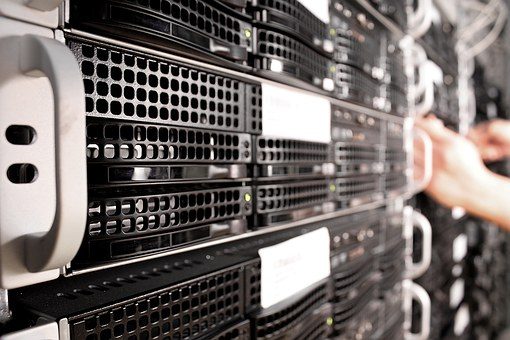 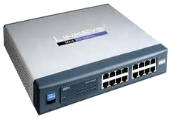 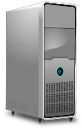 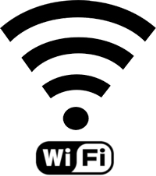 2. Førespurnaden sendast trådlaust med wifi frå PC til hjemmeruter
6. Informasjonen sendast trådlaust frå hjemmeruter til PC
Hjemmeruter (trådlaus og kabel)
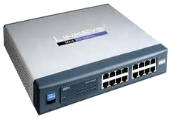 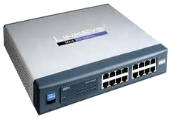 7. Informasjonen visast som nettside i nettlesaren
1. Skriv nettadressa i nettlesaren
Vi lager eit ryddigare flytskjema på neste side
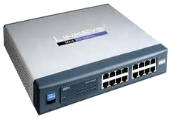 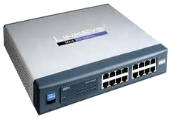 Flytskjema for å hente ei nettside
sender forespørselen trådlaust med wifi til ein
skriv nettadressa i nettlesaren på
pc
brukar
hjemmeruter
viser informasjon som ei nettside til
sender informasjon trådlaust med wifi til
sender informasjon i 
kabel til
sender forespørselen i kabel til
sender informasjonen i kabel til
finn fram informasjonen
server
nettverksruterar
sender forespørselen i kabel til
mottar forespørsel
Denne type flytskjema skal de lage for det smarte klesplagget de skal designe
Lag flytskjema
Oppgåve
Lag eit flytskjema her i denne PowerPointen som viser kva som skjer når du sender ein epost til ein medelev.

Ekstraoppgåve
Ta òg med at medelev svarar
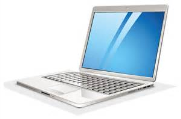 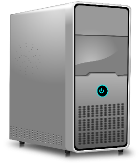 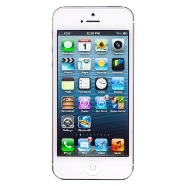 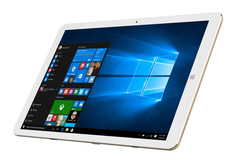 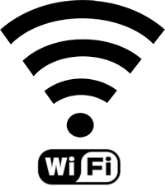 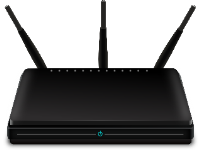 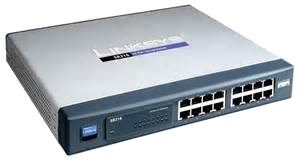 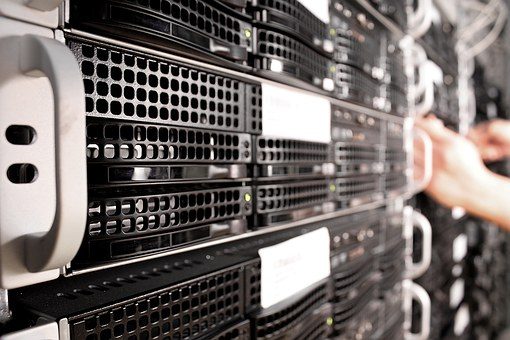 Korleis får vi kontakt med internett?
Hjemmeruter er ein port til internett
Hjemmeruter er kobla med kabel til næraste nettverksruter
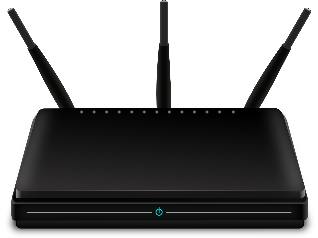 [Speaker Notes: Trådløs og kabel]
Hugsar de  aktiviteten med rekkevidda til radiosignal, IR-signal og mikrosignal?
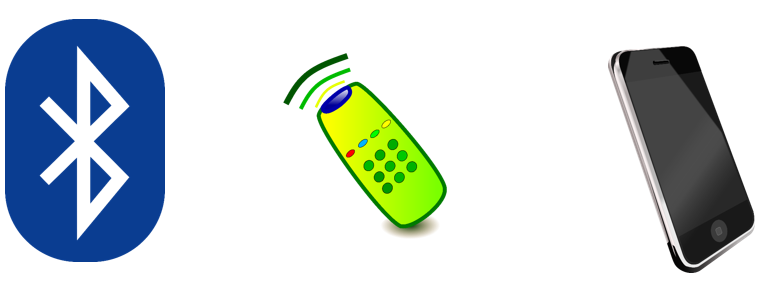 Dei ulike signala har ulik rekkevidde og kan stoppast av ulike materialar. I mobiltelefonnettet bruker vi omgrepet dekning.
Kva er dekning?
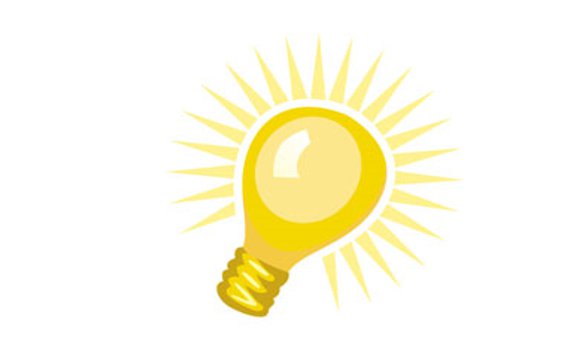 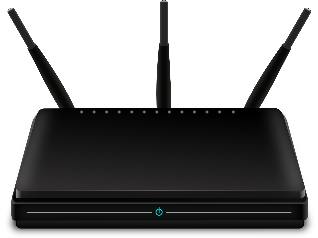 Ei lyspære sender ut lys.
Ein hjemmeruter med wifi sender og mottar mikrobølger.
Trådlaus hjemmeruter
Mikrobølger stråler ut på samme måte som lys, men dei er ikkje synlege for auget.
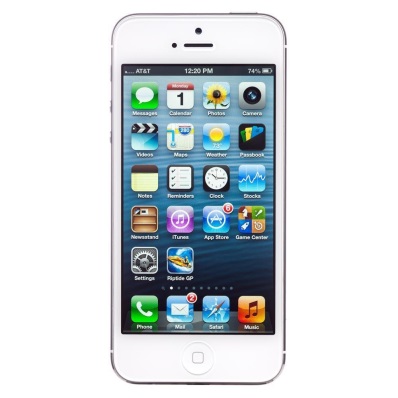 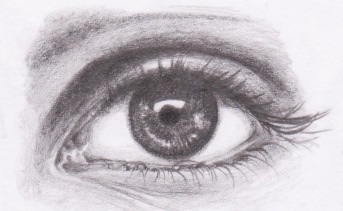 Lysstrålar må treffe auget ditt for at du skal sjå.
Mikrobølger må treffe antenna på telefonen for at det skal vere dekning.
Kva betyr 4G/5G?
Dersom mobilen ikkje er innanfor dekning frå ein wifi-ruter, må vi ha dekning frå ein basestasjon i mobilnettet. Da sier vi at vi har dekning av 4G/5G.
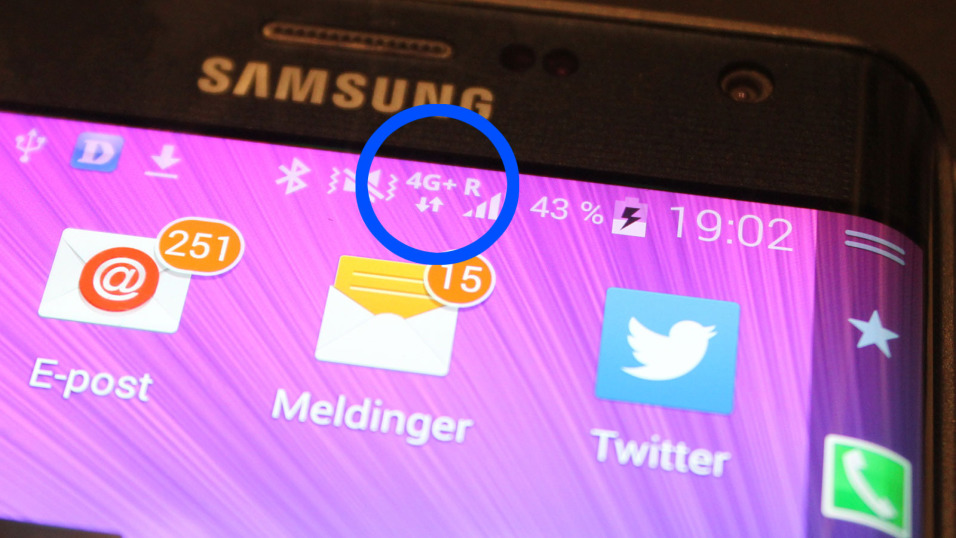 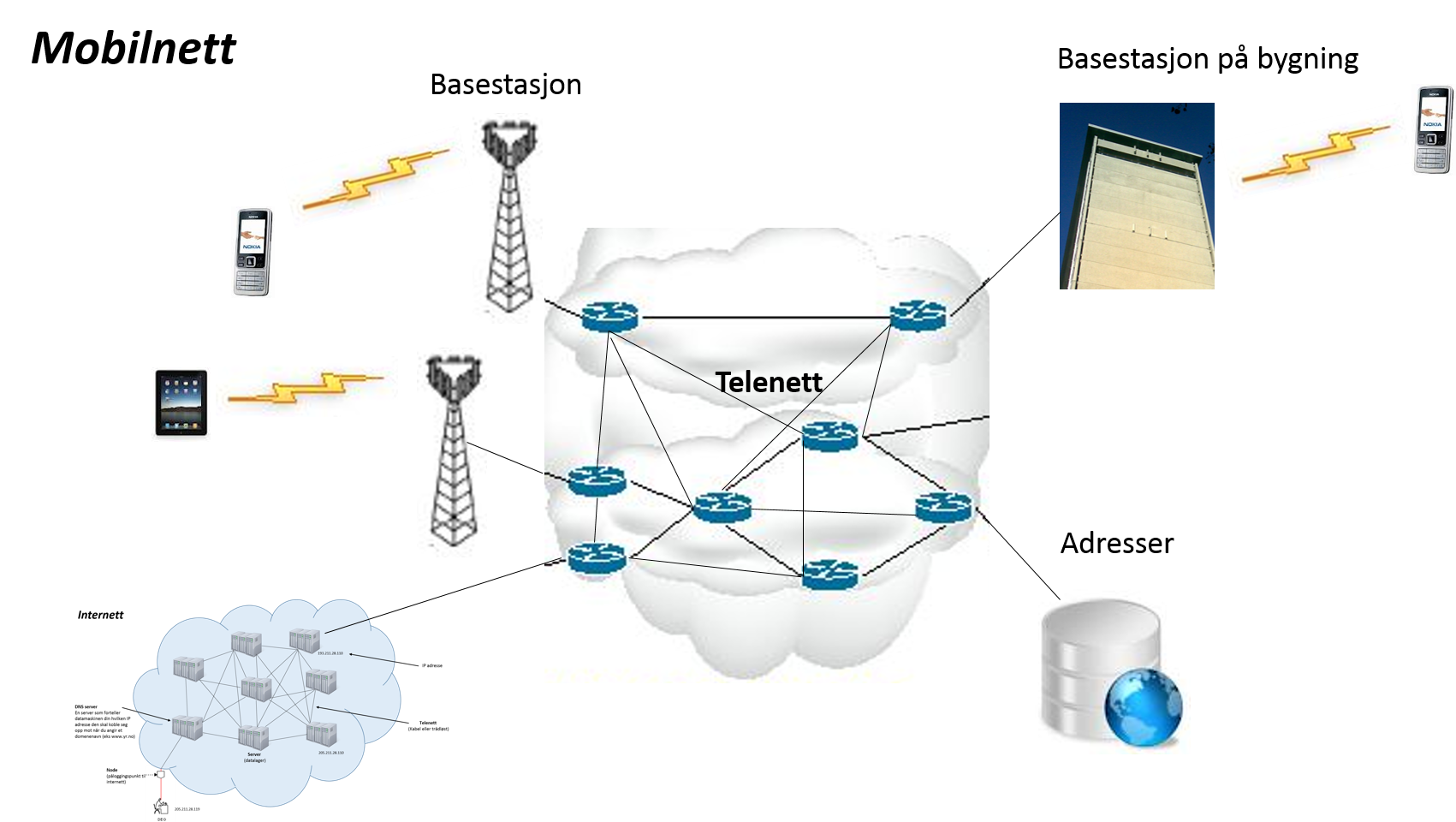 I mobilnettet (4G/5G) må telefonen få kontakt med ein basestasjon. Ein adresseliste hos mobiloperatøren veit til ein kvar tid kor telefonen er.
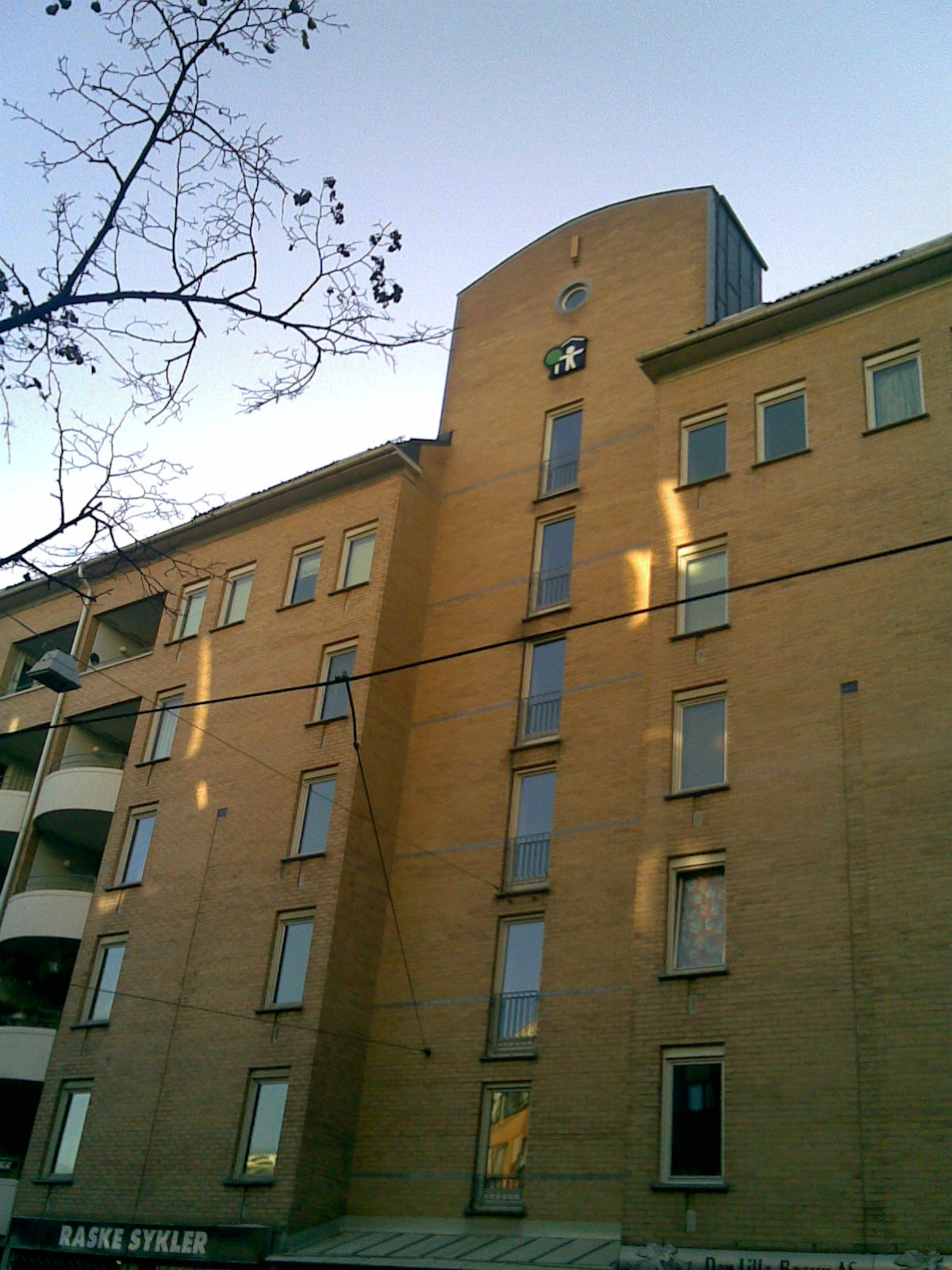 Basestasjonar i mobilnettet (4G) er montert på bygningar eller master. Dei er ofte grålege i farge og har ei avlang form.
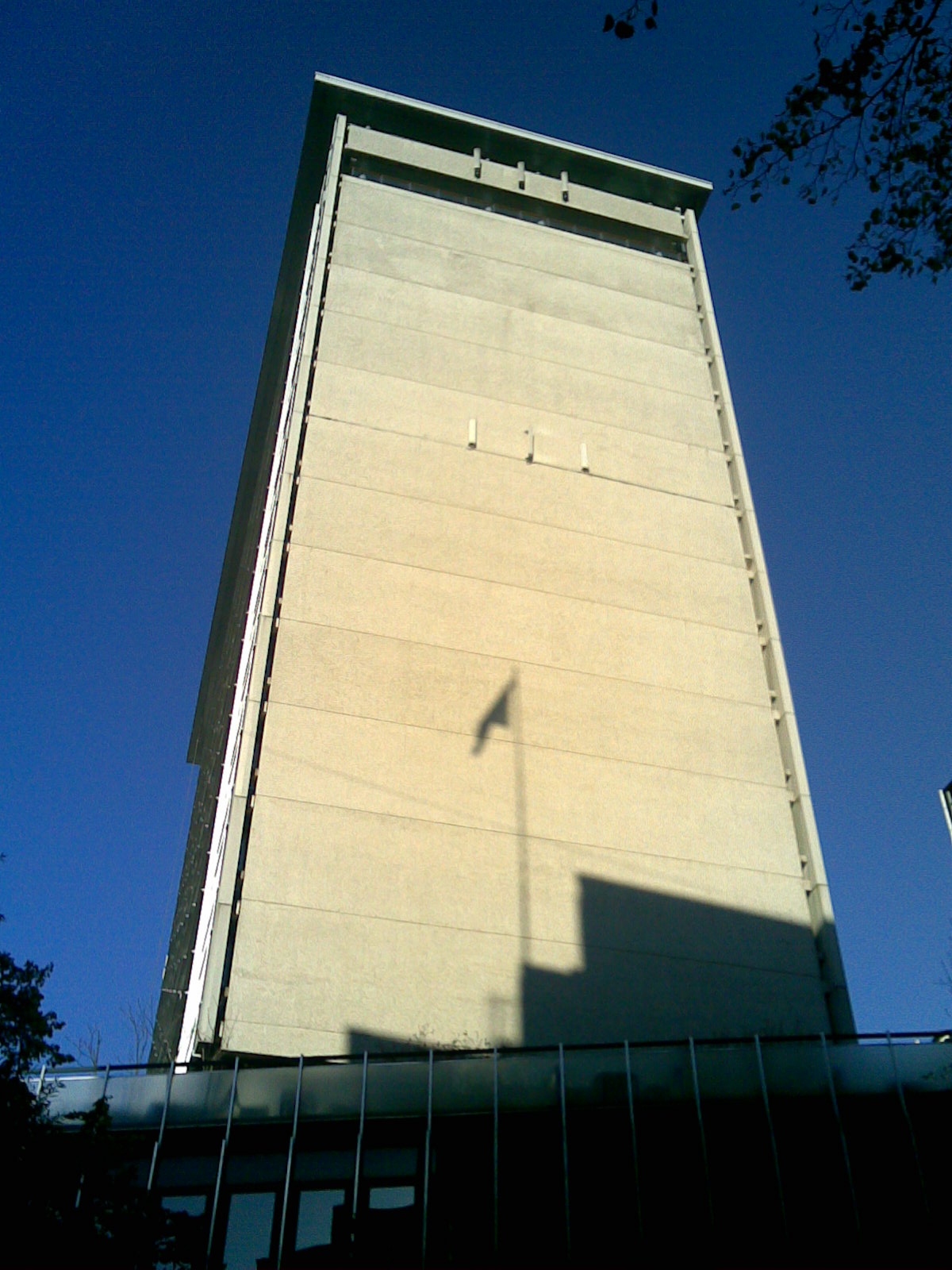 Ser du basestasjonane?
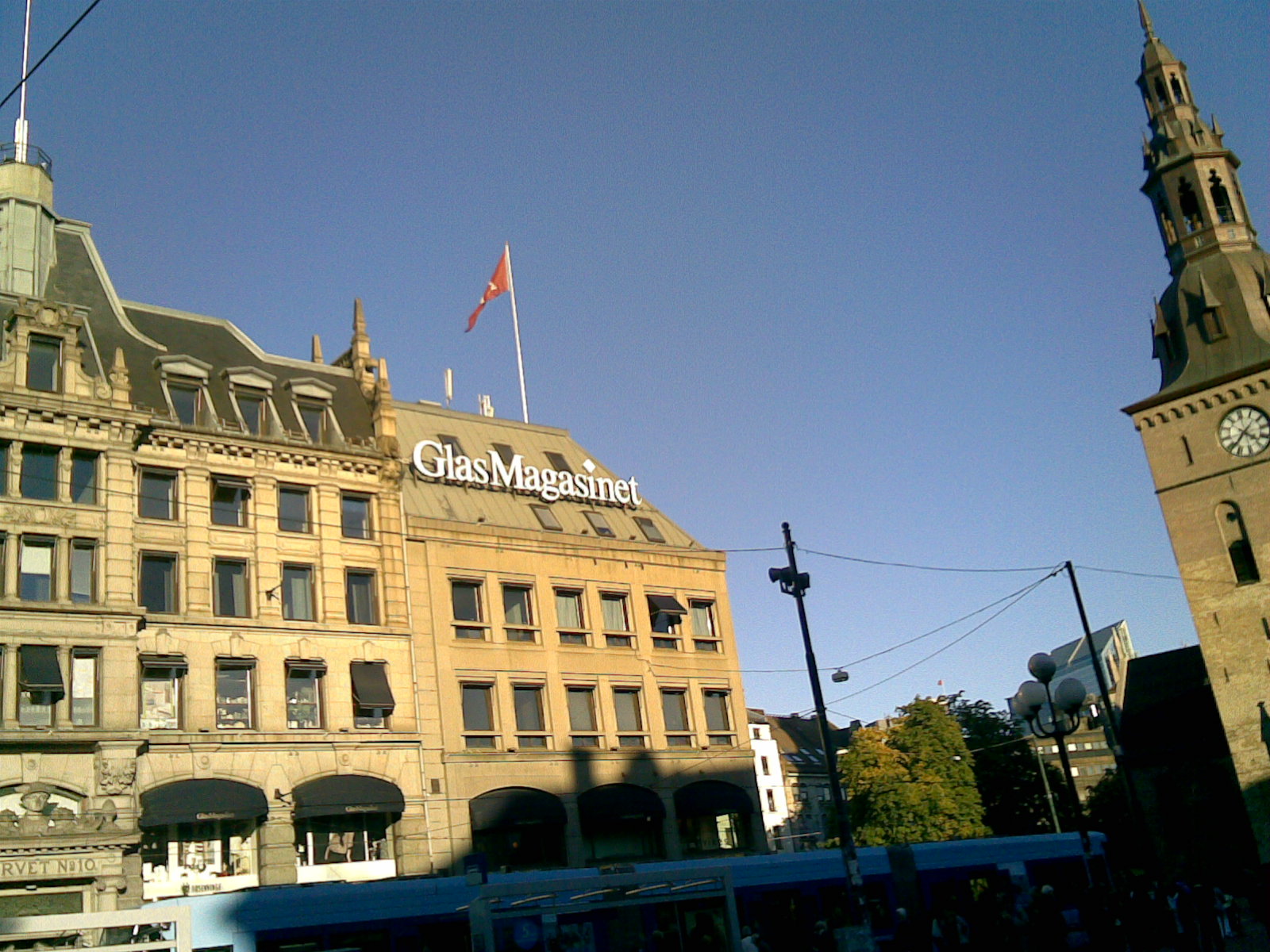 Ser du basestasjonen?